5
O‘zbek tili
sinf
Mavzu: 
Qaratqich kelishigining qo‘llanishi
MUSTAQIL BAJARISH UCHUN TOPSHIRIQLAR
1. 4-mashq. Nuqtalar o‘rniga kerakli so‘zlarni qo‘ying va ko‘chiring. (69-bet)

   2. Egalik va kelishik qo‘shimchasining birgalikda qo‘llanishiga misollar keltiring.
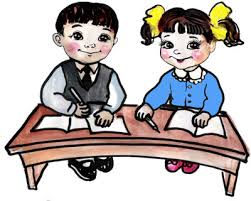 MUSTAQIL BAJARISH UCHUN TOPSHIRIQLAR
4-mashq. Nuqtalar o‘rniga kerakli so‘zlarni qo‘ying va ko‘chiring.
1. Oydin      …        yordamchisi.
2. Men           …          bog‘dagi ishlariga yordam berdim. 
3. Dadam            …        etagiga mevali daraxt ekdi.
4. Biz          …              hovlisida “Mehrjon” bayramini o‘tkazdik.
5. Devorda o‘zbek             …             rasmlari osilgan.
Foydalanish uchun so‘zlar: o‘rtog‘imning, musavvirlarining, maktabimizning, buvisining, bog‘imizning.
TOPSHIRIQLARNI  TEKSHIRAMIZ
1. Oydin      …            yordamchisi.
2. Men           …             bog‘dagi ishlariga yordam berdim. 
3. Dadam            …          etagiga mevali daraxt ekdi.
4. Biz          …                   hovlisida “Mehrjon” bayramini o‘tkazdik.
5. Devorda o‘zbek             …              rasmlari osilgan.
buvisining
o‘rtog‘imning
bog‘imizning
maktabimizning
musavvirlarining
SUHBAT
1-topshiriq. Suhbat matnini to‘ldiring.
Bog‘da kimni ko‘rding?
- Bog‘da bog‘bon boboni ko‘rdim.
- Shamol nimalarni yerga to‘kdi?
Shamol olma, nok, behilarni yerga to‘kdi.
Kuzda dehqonlar nimani yig‘ib oladilar?
Kuzda dehqonlar hosilni yig‘ib oladilar?
- Dehqonbobo kimlarni yordamga chaqirdilar?
- Dehqonbobo hasharchilarni yordamga chaqirdilar.
1-mashq
Nuqtalar o‘rniga kerakli so‘zlarni qo‘ying.
 Вставьте вместо точек нужные слова.
1. Men kuz  …  yoqtiraman.
2. Dehqonlar  … yig‘ishga kirishdilar.
3. Abror akasi bilan   …  uzyapti.
4. Biz   …   maza qilib yeymiz.
5. Barcha meva va    …   yuvib yeyish kerak.

     Foydalanish uchun so‘zlar: faslini, bodringni, mevalarni,
sabzavotlarni, hosilni.
Mashqni tekshiramiz
Nuqtalar o‘rniga kerakli so‘zlarni qo‘ying. 
Вставьте вместо точек нужные слова.
1. Men kuz       …    yoqtiraman.
2. Dehqonlar       …    yig‘ishga kirishdilar.
3. Abror akasi bilan         …        uzyapti.
4. Biz         …        maza qilib yeymiz.
5. Barcha meva va           …           yuvib yeyish kerak.
faslini
hosilni
bodringni
mevalarni
sabzavotlarni
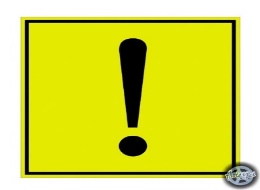 YODDA  TUTING
Qaratqich kelishigidagi so‘z ba’zan -ning qo‘shimchasini olmasdan, ya’ni belgisiz ham qo‘llanadi.
     Bunda umumiy xoslik, tegishlilik, ma’nosi ifodalanadi. 
Masalan: inson qalbi, deraza oynasi. 
     Ammo olmoshlar va atoqli otlar doim -ning qo‘shimchasi bilan qo‘llanadi.
Masalan: mening do‘stim, Dononing ukasi.
Fonetik mashq
tong
bong
singil
bodring
mening
Anvarning
qalamning
uyning
tishining
barchasining
ishimizning
qo‘lingizning
2-mashq
So‘zlarni to‘g‘ri joylashtirib, gaplar tuzing va ona tilingizga tarjima qiling. Правильно расставив слова составьте предложения и переведите на родной  язык.
1. Kuzni, men, fasllar, ichida, yoqtiraman
2. Polizdan, dadamga, tarvuzni, qovunni, yordamlashdim, uzishda.
3. Kuzgi, xarid, do‘konga, kiyim-kechaklarni, bordik, qilgani.
4. Shamol, qattiq, barglarni to‘kdi yerga.
Mashqni tekshiramiz
Моё любимое время года-осень.
Men fasllar ichida kuzni yoqtiraman.
Я помог отцу собрать с грядки арбуз, дыню.
Dadamga polizdan tarvuz-qovunni uzishda yordamlashdim.
Do‘konga kuzgi kiyim-kechaklarni xarid qilgani bordik.
Мы пошли в магазин покупать одежду на осенний период.
Сильный ветер срывал листья с деревьев.
Qattiq shamol barglarni yerga to‘kdi.
KUZ
2-topshiriq. Ajratilgan so‘zlar ishtirokida gaplar tuzing. 
Составьте предложения с  выделенными словами.
Kuz keldi. Bog‘larda mevalar, polizlarda qovun-tarvuzlar pishdi. Kuzda har xil sabzavotlar ham pishadi. Biz oilamiz bilan polizimizdagi qovun-tarvuz, sabzavotlarni yig‘ishga chiqdik. Akam va men qovunlarni uzdik. Dadam qovoq va tarvuzlarni uzdilar. Kartoshkani kovlab oldilar. Birgalashib polizdagi sabzavotlarni yig‘ib oldik. Bu yil poliz ekinlaridan mo‘l hosil yig‘dik. Ukam ham biz bilan bordi. U bizga yordam bermadi, chunki u hali yosh.
MUSTAQIL ISH
Kuz – tarovatli fasl.
Mevalar g‘arq pishgan.
Qovun-tarvuzlar dalalardan yig‘ib olindi.
Qovoqning bir necha turlari mavjud.
Sabzavotlar bozorga olib borildi.
Dalalarda hosil yig‘im-terimi boshlandi.
“XOTIRA  MASHQI”
meva  – фрукты
sabzavot – овощи
qovoq – тыква
tarvuz – арбуз
kovlamoq – копать
yordam bermoq – помогать
yosh – молодой
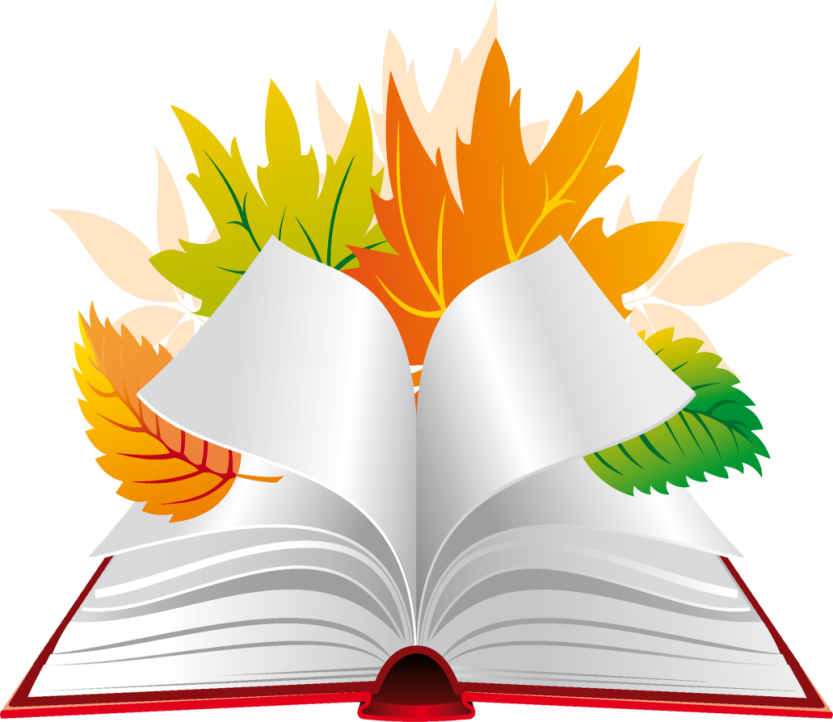 SAVOLLAR
Savollarga javob bering.
Kuz fasliga qaysi oylar kiradi?
 Kuzgi bayramlarni tartibi bilan yozing.
 Kuz fasli sizga nimasi bilan yoqadi?
4. Agar yoqmasa buning sababi nimada?
SAVOLLARNING  JAVOBI
Kuz faslidagi oylar
Sentabr
Oktabr
Noyabr
SAVOLLARNING JAVOBI
Mustaqillik bayrami
O‘qituvchi va murabbiylar kuni
Kuzgi bayramlar
Konstitutsiya kuni
O‘zbek tili
bayrami
KUZ  NE’MATLARI
Rasm asosida “Kuz ne’matlari” mavzusida kichik matn tuzing.
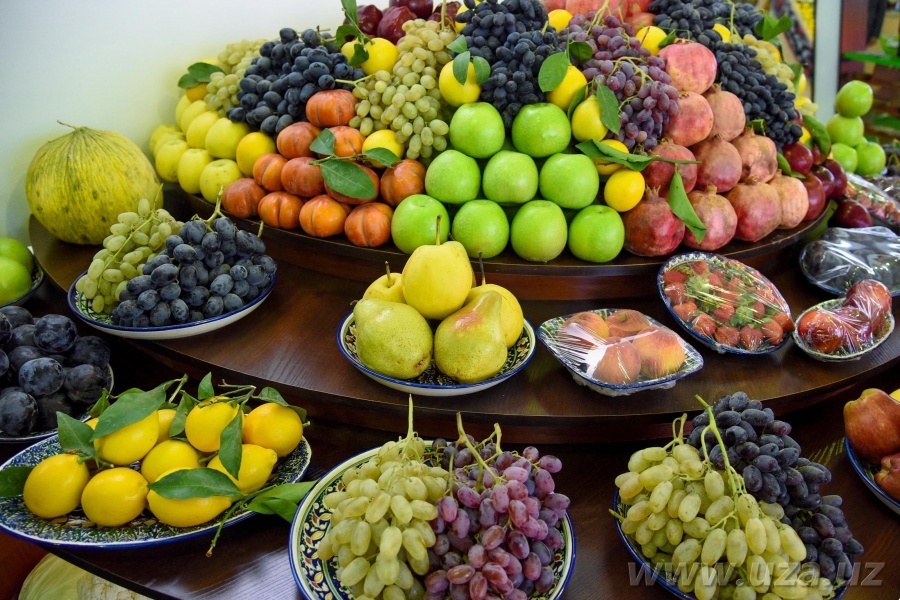 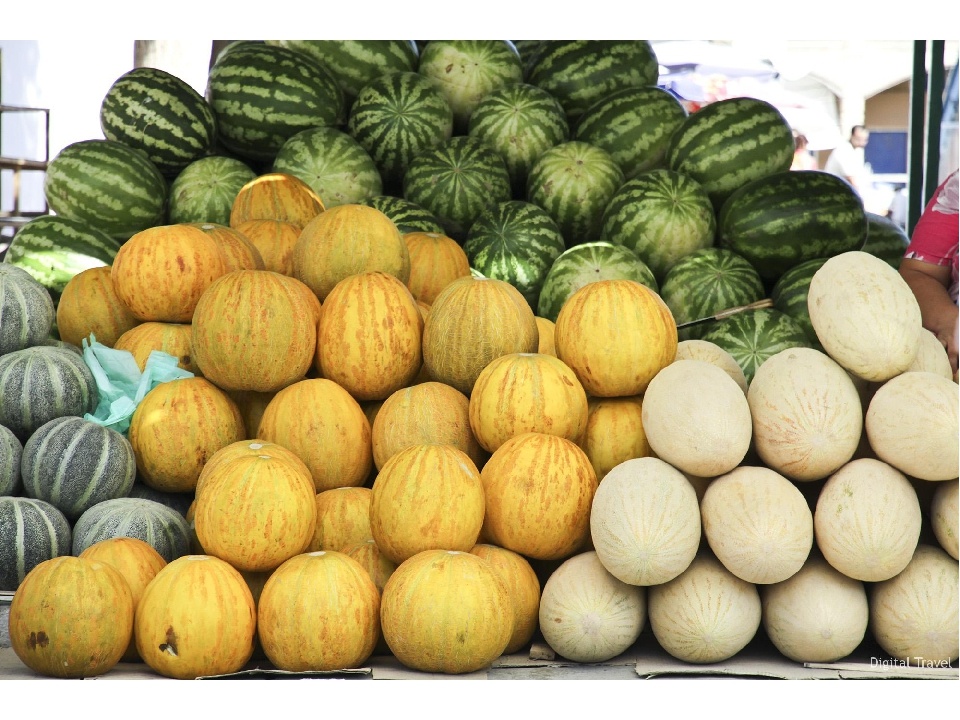 MUSTAQIL BAJARISH UCHUN TOPSHIRIQLAR
Savollarga javob bering. Misollar keltiring. (72-bet)

1. Qaratqich kelishigidagi so‘zlar qanday savollarga javob bo‘ladi?

2. Qaratqich kelishigidagi -ning qo‘shimchasi qaysi so‘z turkumi bilan qo‘llanadi?
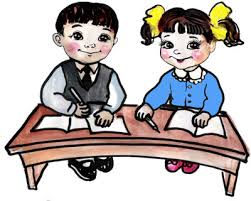